Infrastructure Investment and Jobs Act (IIJA)
The bipartisan infrastructure bill in response to President Biden’s American Jobs Plan (AJP)


CIRT ADVOCACY INFORMATION CENTER
(August 11, 2021)
PRODUCER
National Journal Presentation Center
Evolution from Biden’s AJP to the Senate’s IIJA
How the Biden administration’s American Jobs Plan and renegotiations between a group of bipartisan senators resulted in the Infrastructure Investment and Jobs Act
PROPOSAL ONE
PROPOSAL TWO
PROPOSAL THREE
PROPOSAL FOUR
American Jobs Plan
GOP initial counterproposal
Biden’s reduced offer
GOP second counterproposal
On March 31st, Pres. Biden released his $2.3 trillion American Jobs Plan, a proposal to restore and upgrade US infrastructure; the plan included:
$115 billion for roads and bridges
$110 billion for broadband
$85 billion for public transit
$400 billion in clean energy tax breaks 
$400 billion for caretaking infrastructure
$310 billion for domestic manufacturing
On April 22nd, Senate Republicans released their $568 billion infrastructure plan counteroffer, which included:
$299 billion for roads and bridges
$65 billion for broadband
$61 billion for public transit
The plan does not include:
Clean energy tax breaks
Caretaking infrastructure spending
Domestic manufacturing spending
To reduce the total cost to $1.7 trillion, the White House said it would:
Cut broadband funding to $65 billion
Reduce new funding requests for “roads, bridges, and major infrastructure projects”
Shift funding for R&D, small businesses, and supply chain improvements to separate legislation
On May 27th, the GOP submitted its $928 billion infrastructure counteroffer; the proposal included:
$506 billion for roads, bridges, and major infrastructure projects
$98 billion for public transit
$72 billion for water systems
$65 billion for broadband
$56 billion for airports
$46 billion for passenger and freight rail systems
$22 billion for ports and waterways
SOURCE Meritalk, CNBC, CNN, PGPF.
PRESENTATION CENTER 6/2/21
[Speaker Notes: Sources:

“Senate GOP unveils its $928 billion infrastructure counteroffer to Biden — here’s what’s in it,” CNBC, accessed June 2, 2021, https://www.cnbc.com/2021/05/27/biden-infrastructure-plan-capito-discusses-republican-counteroffer.html.

Jordan Smith, “GOP Infrastructure Plan Offers $65B for Broadband Expansion,” Meritalk, April 23, 2021, https://www.meritalk.com/articles/gop-infrastructure-plan-offers-65b-for-broadband-expansion/.

John Eggerton, “GOP Proposes $65 Billion Broadband Funding Counter Offer,” Multichannel News, accessed June 2, 2021, https://www.nexttv.com/news/gop-proposes-dollar65-billion-broadband-funding-counter-offer.

Phil Mattingly and Kate Sullivan, “White House drops price tag of infrastructure proposal in counteroffer to GOP lawmakers but wide divide remains,” CNN, May 22, 2021, https://www.cnn.com/2021/05/21/politics/white-house-infrastructure-counteroffer-1-7-trillion/index.html.

“HOW DOES THE REPUBLICAN INFRASTRUCTURE PLAN COMPARE TO PRESIDENT BIDEN'S PROPOSAL?” PGPF, May 12, 2021, https://www.pgpf.org/blog/2021/05/how-does-the-republican-infrastructure-plan-compare-to-president-bidens-proposal.

Christina Wilkie, “White House makes $1.7 trillion infrastructure counteroffer — but Republicans say sides now seem further apart,” CNBC, May 22, 2021, https://www.cnbc.com/2021/05/21/white-house-makes-1point7-trillion-infrastructure-counteroffer-to-gop-.html.

“Biden to resume infrastructure talks with key Republican Capito on Wednesday,” CNBC, accessed June 2, 2021, https://www.cnbc.com/2021/06/01/joe-biden-to-meet-with-shelley-moore-capito-to-discuss-infrastructure-plan.html.]
Infrastructure Investment and Jobs Act (1/2)
On August 10, the Senate approved the amended Infrastructure Investment and Jobs Act in a 69-30 vote and now sends the bill to a divided House of Representatives
OVERVIEW OF THE INFRASTRUCTURE INVESTMENT AND JOBS ACT
Authorizes nearly $550 billion in new federal money for infrastructure projects, as well as to renew existing programs that were set to expire in September
$110 billion for roads, bridges, and other major projects
$73 billion to update the nation’s electricity grid
$66 billion for passenger and freight rail
$65 billion for broadband internet
$55 billion for water infrastructure
$15 billion for removing lead pipes
$50 billion for climate resiliency projects
$39 billion for public transit
$25 billion for airports
$21 billion for environmental remediation projects
$17 billion for ports and waterways
$11 billion for transportation safety projects
$7.5 billion for low emissions buses and ferries
$7.5 billion to construct EV charging stations
Overview of the IIJA
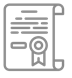 Outlook for passage
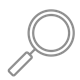 SOURCE Associated Press, NPR
PRESENTATION CENTER 8/10/21
[Speaker Notes: Sources:

Mascaro, Lisa. “Big Win for $1T INFRASTRUCTURE Bill: DEMS, GOP Come Together.” AP NEWS, Associated Press, 10 Aug. 2021, apnews.com/article/senate-infrastructure-bill-politics-joe-biden-a431f8c9f3f113b661cb3526512fc4e0. 

Sprunt, Barbara. “Here's What's Included in the Bipartisan Infrastructure Bill.” NPR, NPR, 2 Aug. 2021, www.npr.org/2021/06/24/1009923468/heres-whats-included-in-the-infrastructure-deal-that-biden-struck-with-senators.]
Infrastructure Investment and Jobs Act (2/2)
While the bill garnered bipartisan support in the Senate, including from Minority Leader Mitch McConnell (R-KY), it faces an uncertain future in the House
CRITICISMS OF THE INFRASTRUCTURE INVESTMENT AND JOBS ACT
While the bill had been lauded for being “paid for,” including by repurposing unspent COVID-19 relief funds, the Congressional Budget Office said the legislation would add $256 billion to the federal deficit over the next decade, leading conservatives to largely oppose the bill
Inversely, progressive Democrats in the House argue the bill been slimmed down too much, calling for the Senate to pass a separate $3.5 trillion ‘social infrastructure’ budget resolution
After passage of the IIJA in the Senate, the chamber voted to proceed with the budget resolution along party lines, 50-49
NEXT STEPS
The Senate is expected to return from its recess on September 13
The House is expected to reconvene from recess on August 23
House Speaker Nancy Pelosi (D-CA-12) has backed the progressives, saying she won’t bring up the IIJA in the House until the Senate passes the secondary budget resolution
House and Senate Republicans are steadfast in opposing the Democrats’ proposed budget resolution (waiving filibuster rules), creating a slim chance of passage without unanimous support within the Democratic party
More moderate Senate Democrats like Joe Manchin (D-WV) and Kyrsten Sinema (D-AZ) are wary over the price tag of the resolution
Until the outcome of the Senate budget resolution is determined, the bill is set to stall in the House
Overview of the IIJA
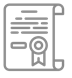 Outlook for passage
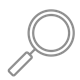 SOURCE CNBC, NPR
PRESENTATION CENTER 08/10/21
[Speaker Notes: Sources:

Sprunt, Barbara. “Here's What's Included in the Bipartisan Infrastructure Bill.” NPR, NPR, 2 Aug. 2021, www.npr.org/2021/06/24/1009923468/heres-whats-included-in-the-infrastructure-deal-that-biden-struck-with-senators. 

Franck, Thomas. “Here's What's next for the $1 Trillion Bipartisan Infrastructure Bill.” CNBC, CNBC, 10 Aug. 2021, www.cnbc.com/2021/08/10/the-senate-passes-infrastructure-bill-whats-next.html. 

Pramuk, Jacob. “Senate approves framework of $3.5 trillion budget plan that would expand Medicare, tax credits and climate initiatives.” CNBC, CNBC, 11 Aug. 2021, https://www.cnbc.com/2021/08/11/senate-passes-3point5-trillion-budget-resolution-after-infrastructure-bill.html]